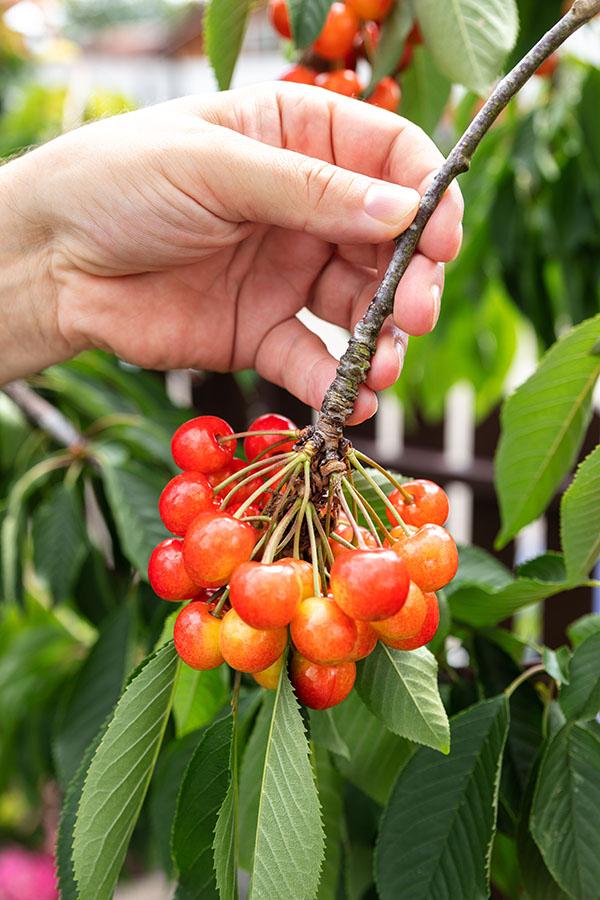 Kylie and Gary want to establish a cherry grove as a ‘money spinner.’

Irrigation during the spring will be important.
Cherry trees need deep watering every 
7 to 10 days.
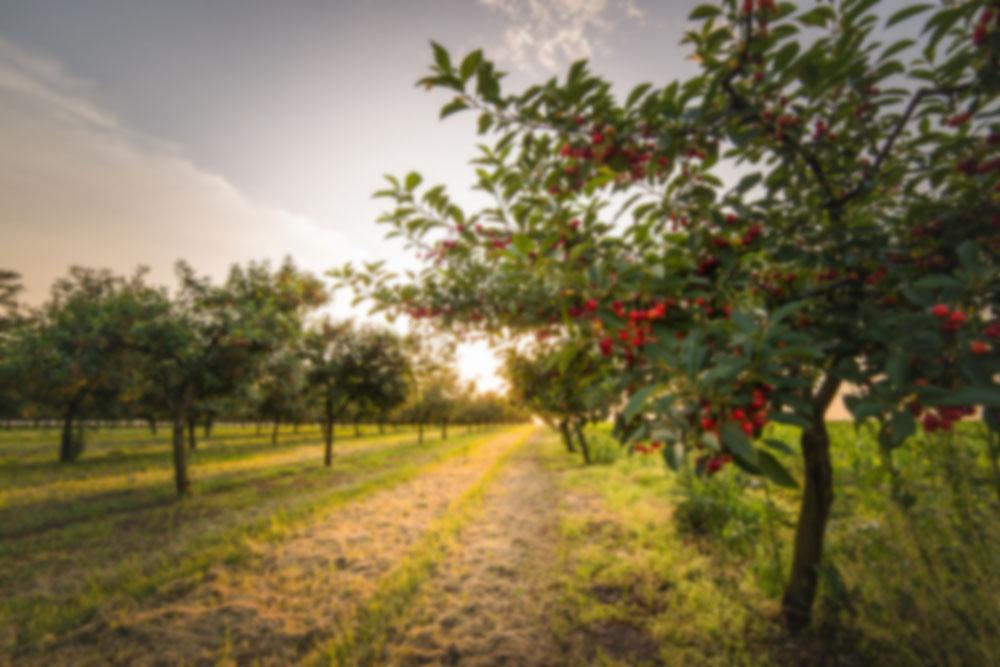 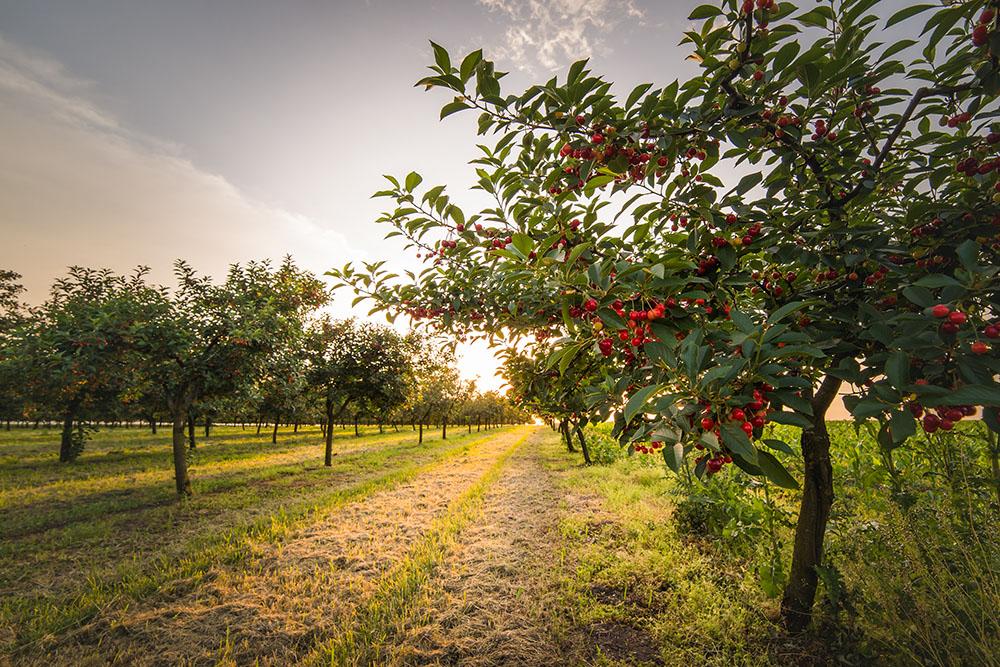 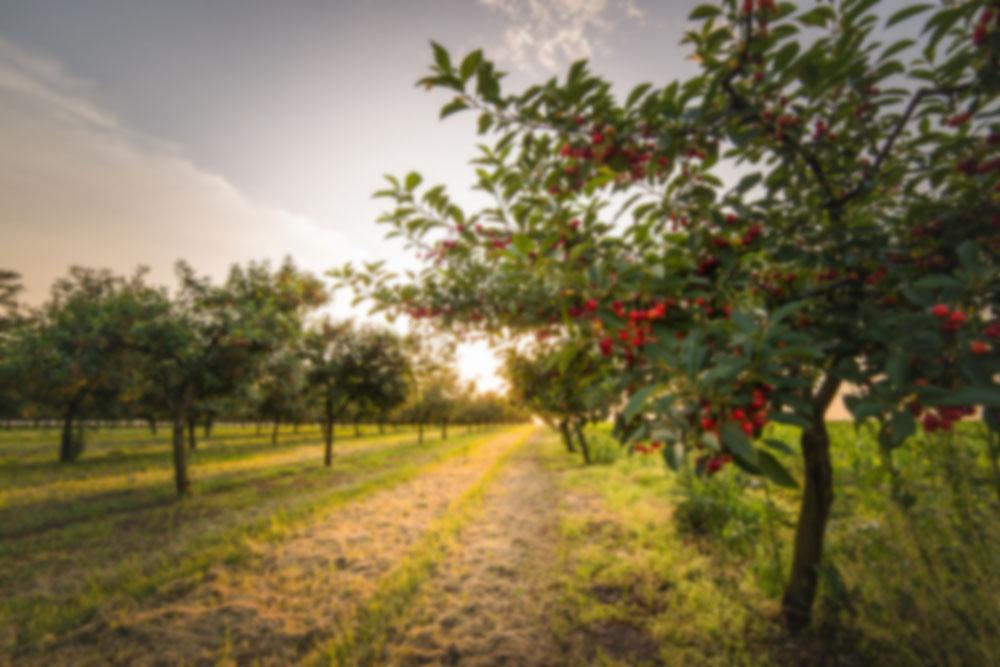 Most cherry orchards have trees arranged in rows to make mowing the grass easier. Sprayers and pruning gangs can also get to the plants easily.
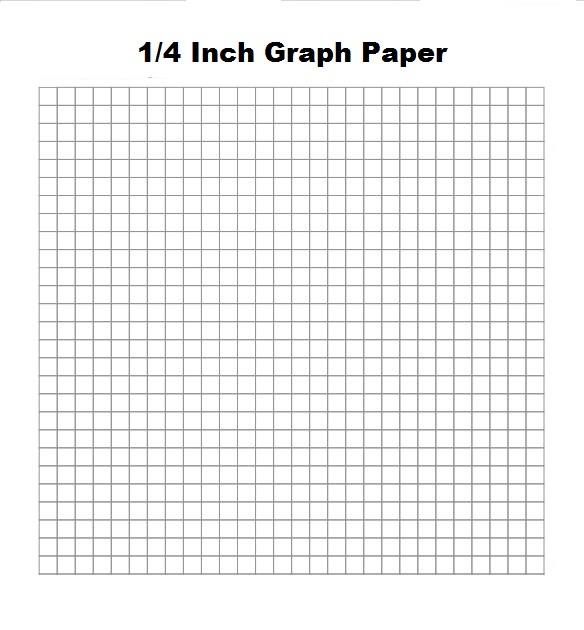 (0,13)
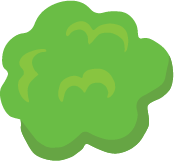 (5,12)
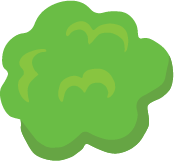 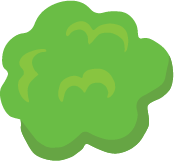 (-8, 10)
(11,7)
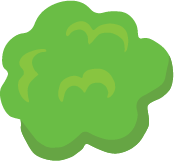 (12,5)
(-12, 5)
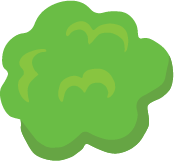 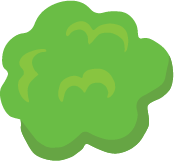 (-13, 0)
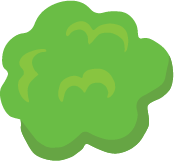 5
10
-10
-5
-10
5
10
15
-15
-5
(-12,-5)
(12,-5)
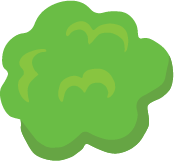 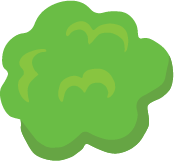 (10,-8)
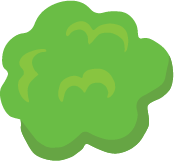 (-8, -10)
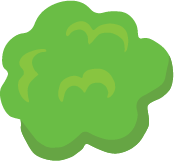 (5,-12)
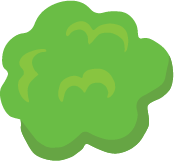 (0,-13)
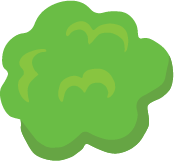 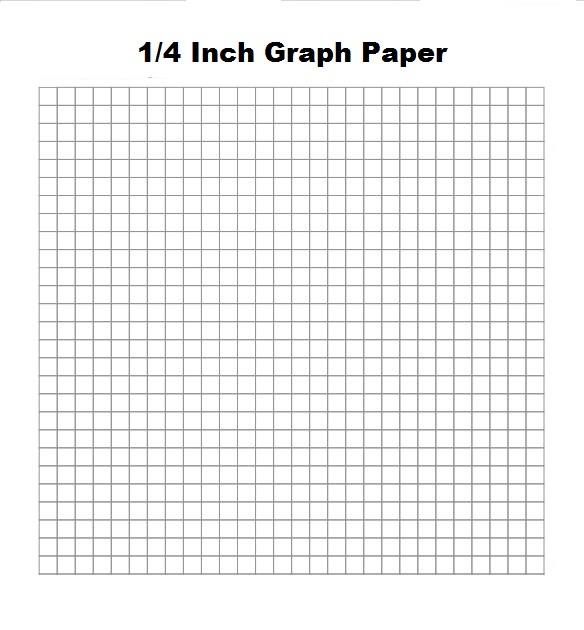 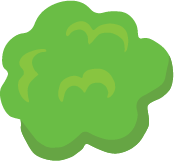 (0, 13)
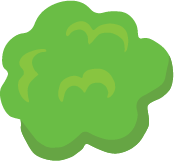 (11, 7)
(-12, 5)
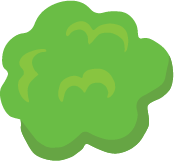 13m
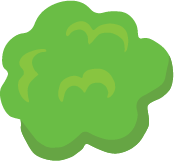 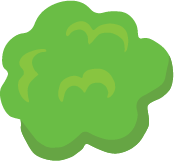 13m
13m
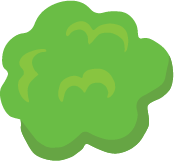 5
10
-10
-5
-10
5
10
15
-15
-5
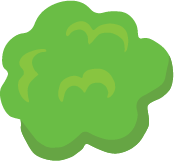 13m
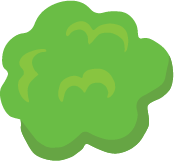 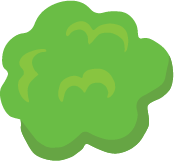 (5, -12)
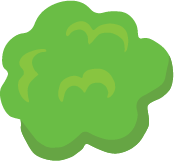 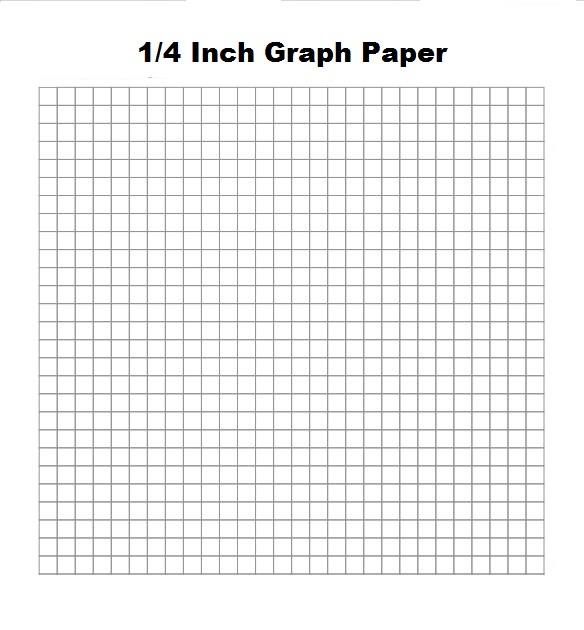 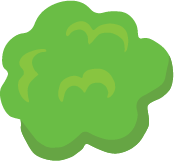 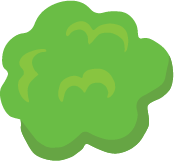 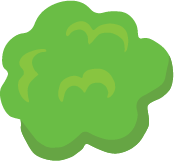 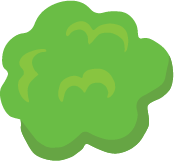 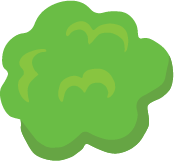 ?
22.6⁰
5
10
-10
-5
-10
5
10
15
-15
-5
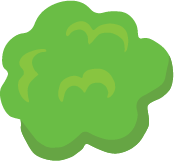 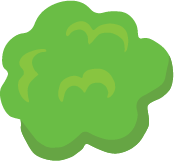 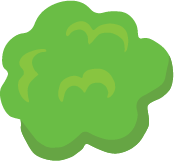 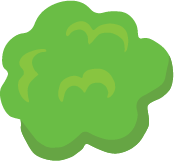 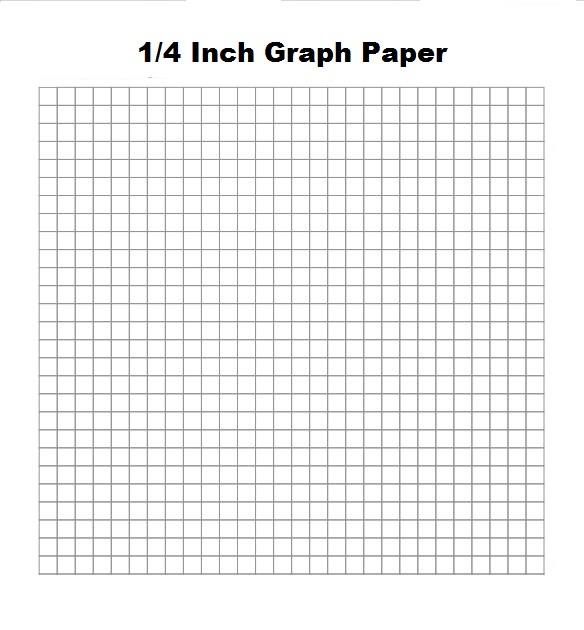 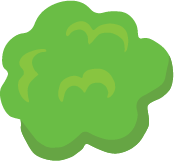 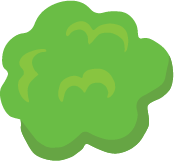 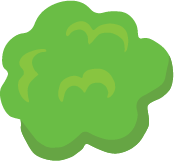 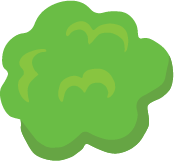 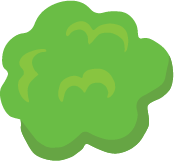 5
10
-10
-5
22.6⁰
-10
5
10
15
-15
-5
?
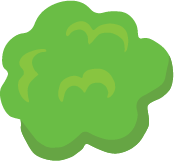 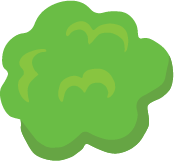 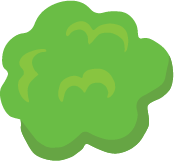 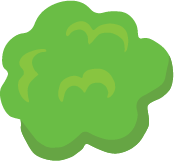